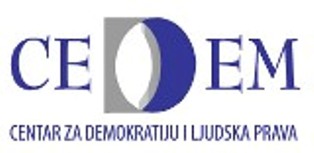 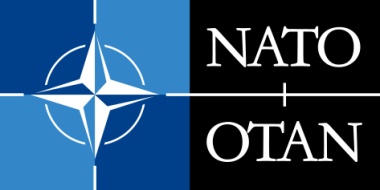 CITIZENS’ ATTITUDES ON NATO INTEGRATIONS
September, 2014
This event  is co-sponsored by the North Atlantic Treaty Organization
1
Sample
The sample is representative for all citizens over 18 years. It was realized in 16 municipalities: Bijelo  Polje, Berane, Pljevlja, Podgorica, Nikšić, Cetinje, Herceg Novi, Ulcinj, Bar, Budva, Tivat, Kotor, Rožaje, Plav, Žabljak, Kolašin.
Total of 1025 of respondents participated in the research survey .
Sample: double stratified with random selection of respondents within defined enumeration areas. 
Standard statistical error is +/- 3.05% for the appearances with incidence of 50% with interval of trust of 95% .
Post stratification was performed by gender/sex, age and national affiliation.
Research was conducted in the period from 21 to 30 September, 2014.
Research was supported by NATO PUBLIC DIPLOMACY/Brisel.
2
In general, would you say that Montenegro is on the - %
3
Montenegro is on the: Trend - %
4
CONFIDENCE IN INSTITUTIONS – 
SUM high confidence and mostly confidence %
5
CONFIDENCE IN INSTITUTIONS – TREND %
6
In your opinion, should Montenegro access the European Union? - %
7
SUPPORT TO THE EU: TREND %
8
If you should vote tomorrow on membership of Montenegro in NATO, you would vote -%?
9
TREND: YES on the referendum IN FAVOUR and AGAINST NATO - %
10
NATO support -sociodemographic characteristics-
11
NATO support in relation to education - %
12
NATO support in relation to employment sector
13
NATO support in relation to age
14
NATO support in relation to national affiliation
15
INFLUENCE OF NATO INTEGRATIONS ON %
16
Estimation of NATO integrations effects – SUM%
17